Fig. 3.  UvrABC incision of 4-HNE modified supercoiled plasmid DNA. pGEM- APRT supercoiled plasmid DNA was modified ...
Carcinogenesis, Volume 23, Issue 11, November 2002, Pages 1781–1789, https://doi.org/10.1093/carcin/23.11.1781
The content of this slide may be subject to copyright: please see the slide notes for details.
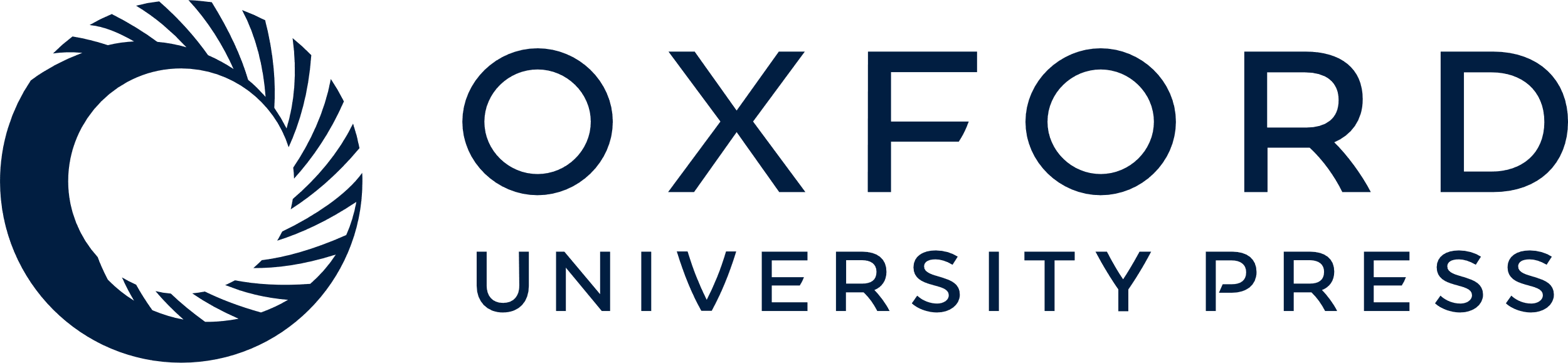 [Speaker Notes: Fig. 3.   UvrABC incision of 4-HNE modified supercoiled plasmid DNA. pGEM- APRT supercoiled plasmid DNA was modified with various concentrations of 4-HNE and then reacted with (lanes 2, 4, 6, 8 and 10) or without (lanes 1, 3, 5, 7 and 9) UvrABC nuclease. The resultant plasmid DNA was separated by electrophoresis in a 1% agarose gel. ( A ) A typical gel (OC, open circle; CCC, covalently closed circle); ( B ) quantification. The number of UvrABC incision in a 4-HNE-modified plasmid was calculated based on the Poisson distribution equation P (0) = e−n , where P (0) represents the fraction of CCC plasmid DNA after UvrABC incision and n represents the average number of UvrABC incision per plasmid DNA. 


Unless provided in the caption above, the following copyright applies to the content of this slide: © Oxford University Press]